ワークシート
【ワークシート】 DXバリューモデルチェック表
将来のあなたの競争相手は同業界の企業ではなく、デジタルに強みを持つディスラプターの可能性もある
POINT
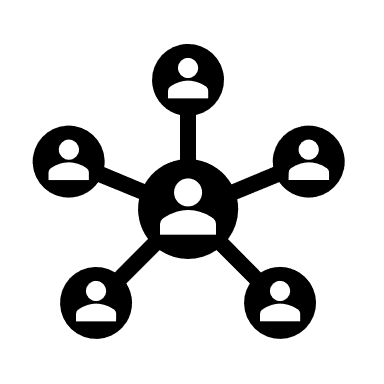 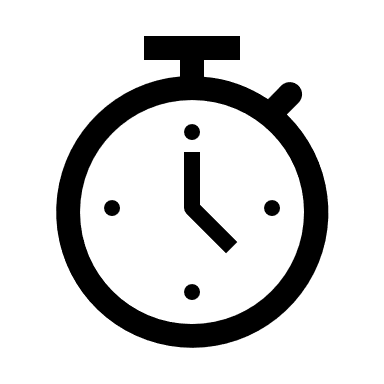 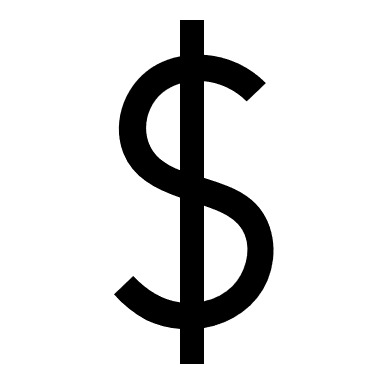 コストバリュー
エクスペリエンス
バリュー
プラットフォーム
バリュー
【ワークシート】AI・データ活用検討シート
現在取得できていないデータでも、IoTを活用すれば取り込めるデータがある
POINT